Appropriations 101February 19, 2025Welcome!
Our Values
At RESULTS we pledge to create space for all voices, including those of us who are currently experiencing poverty. We will address oppressive behavior in our interactions, families, communities, work, and world. Our strength is rooted in our diversity of experiences, not in our assumptions.
With unearned privilege comes the responsibility to act so the burden to educate and change doesn’t fall solely on those experiencing oppression. When we miss the mark on our values, we will acknowledge our mistake, seek forgiveness, learn, and work together as a community to pursue equity.

Read our full anti-oppression values statement here at results.org/values.
2
[Speaker Notes: Updated AO slide (2/22)]
Welcome!
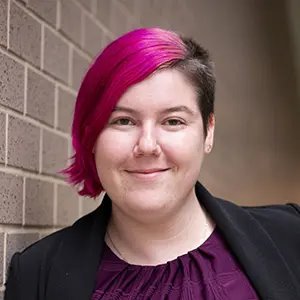 Katie FleischerSenior Advocacy Associate, Policy and Government Affairs
kfleischer@results.org
3
Why Appropriations?
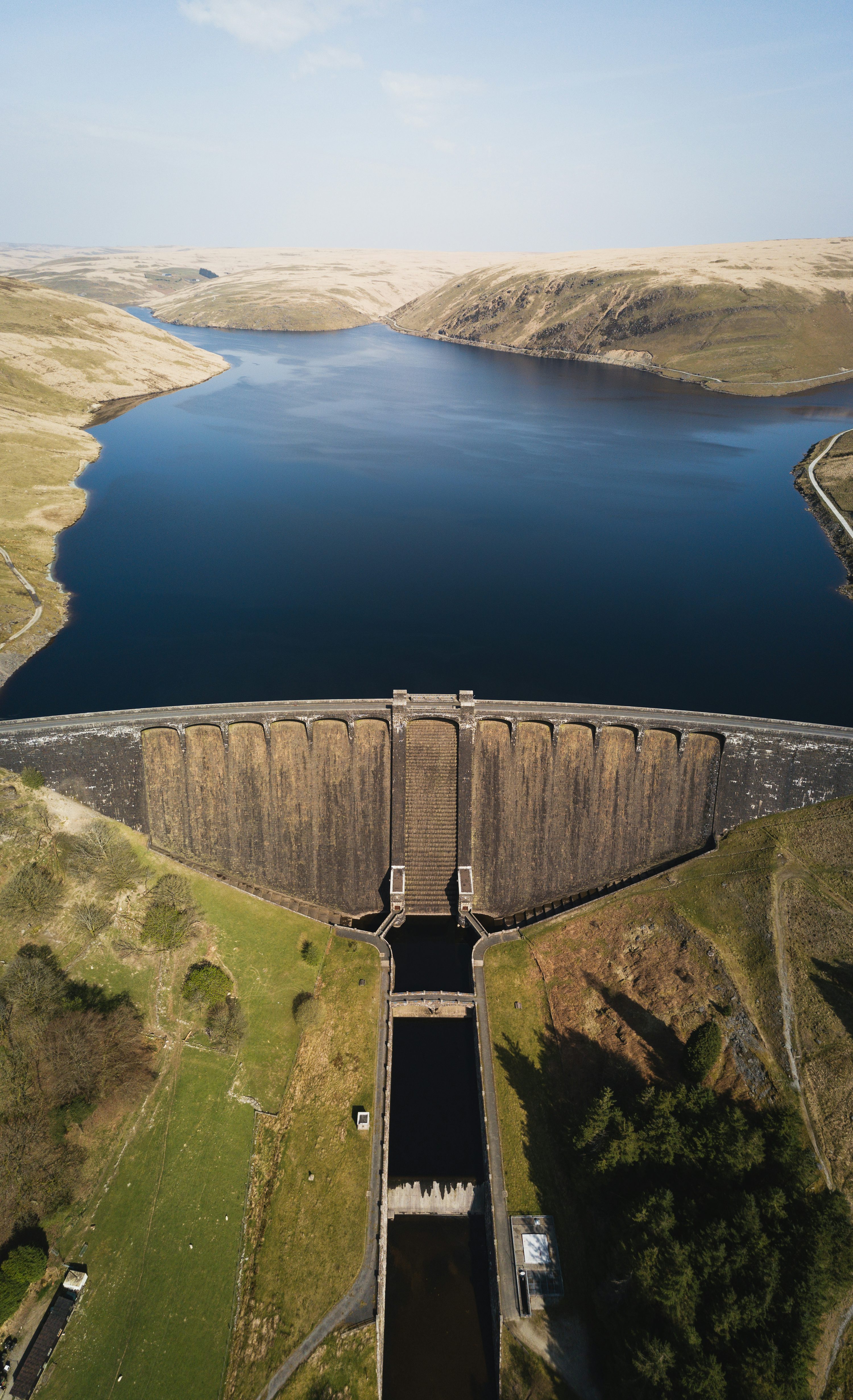 Appropriations is a "dam" to shore up support for foreign aid
If we aren't talking about our issues— nobody is!
4
Source: Unsplash
The Federal Budget
Understanding the budget
How is the U.S. government funded?
Your federal taxes
How much is the annual U.S. budget?
Over $4 trillion
How much of that is poverty-focused global development?
Less than 1%
6
FY25 Federal Revenue
7
Source: CBO
FY25 Federal Spending
8
Source: CBO
Federal Spending
Mandatory spending:
Required by law, does not need to be approved every year
Ex. Medicare, Medicaid, SNAP, Social Security
Discretionary spending: 
Incudes Defense (DOD) and Non-Defense (NDD)
NDD: Education, housing choice vouchers, WIC, scientific research, infrastructure, national parks, environmental protection, foreign assistance...
9
FY25 Discretionary Funding
10
Source: CBO
FY24 Non-defense Discretionary
Source: CBPP, data from OMB
11
The Appropriations Process
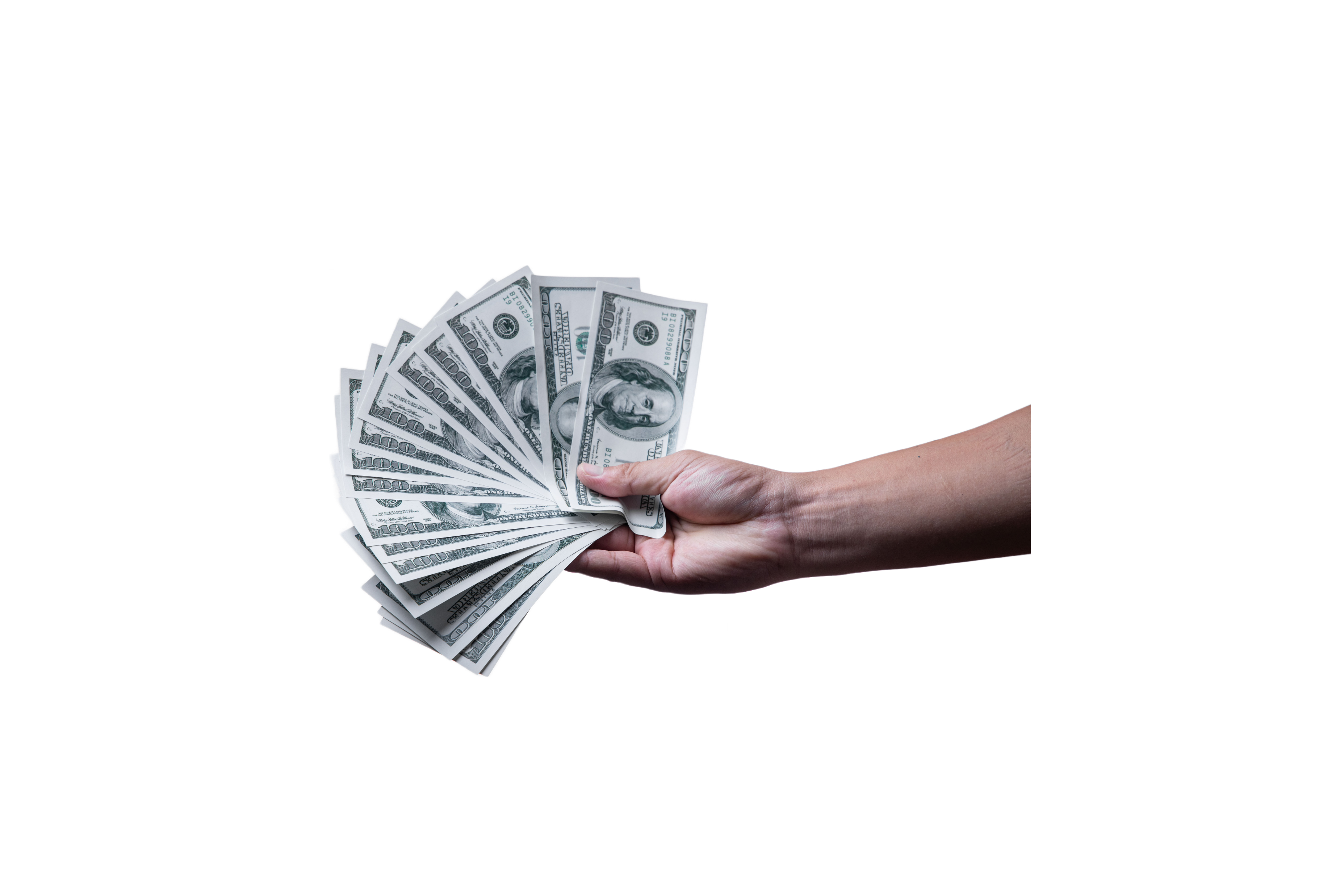 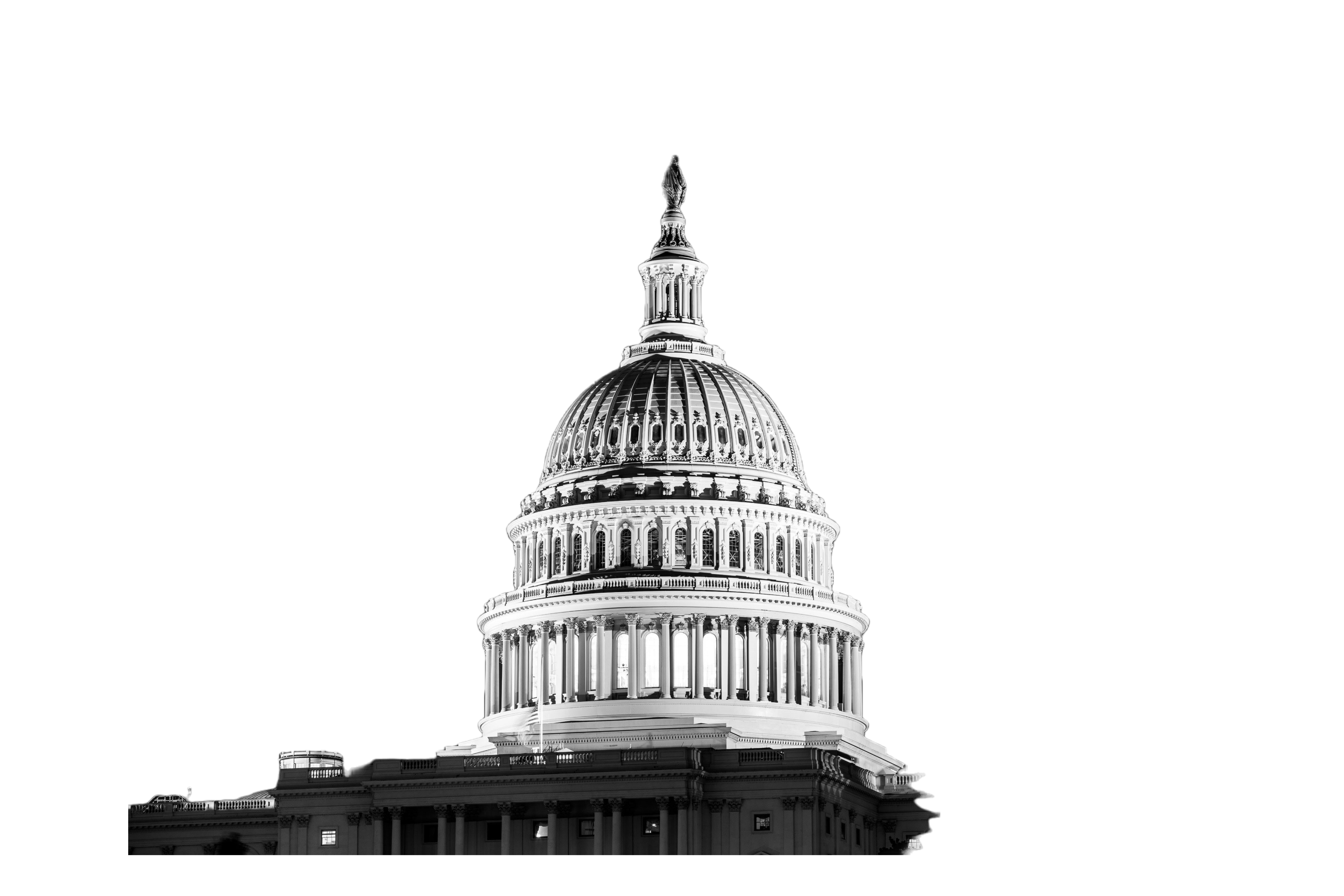 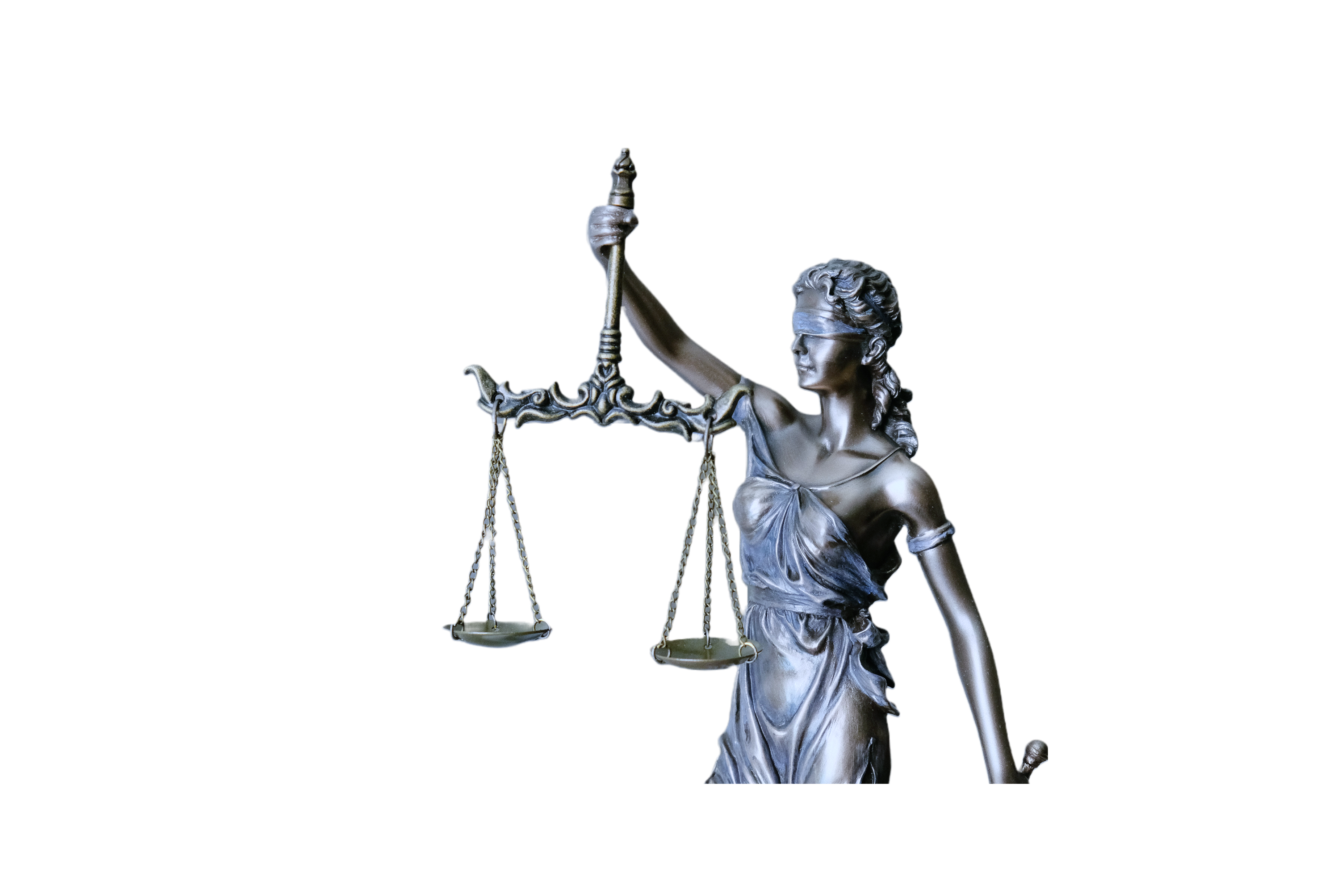 power of the purse
"No money shall be drawn from the Treasury, but in Consequence of Appropriations made by Law…”
Photos via Unsplash, Design: Dorothy Monza
[Speaker Notes: Article I, section 9, clause 7 of the U.S. Constitution states that "No money shall be drawn from the Treasury, but in Consequence of Appropriations made by Law..." This is what gives Congress the power to make these appropriations. The President, however, still has the power to veto appropriations bills.[2] However, the President does not have line-item veto authority so that he must either sign the entire bill into law or veto it.]
Congress decides where our money goes
Legally, it is Congress who decides how to spend money during the appropriations process
They can designate funding for health, education, and economic opportunity for families around the world
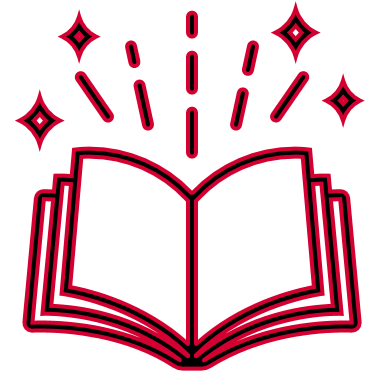 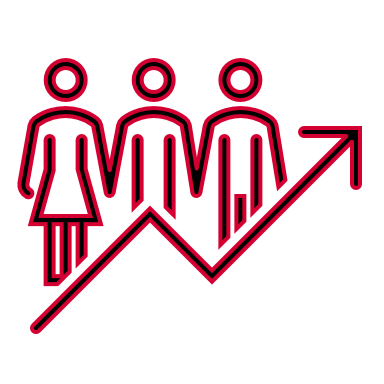 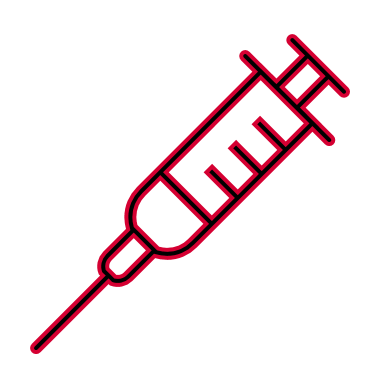 14
President’s Budget Request
A policy document, laying out the administration’s proposed vision
Can be “dead on arrival” even within the same party 
The Office of Management and Budget (OMB) begins working on it up to 18 months before the start of the fiscal year
15
Appropriations Committees
12 subcommittees in each Chamber
Each is responsible for one appropriations bill
Our focus: 
House: National Security, Department of State, and Related Programs (Formerly SFOPS)
Senate: State, Foreign Operations, and Related Programs (SFOPS)
16
President’s budget request
BUDGET COMMITTEES
OTHER COMMITTEES
APPROPRIATIONS COMMITTEES
Draft and mark up budget resolution
Submit views and estimates to budget committees
Hold hearings
Set suballocations to subcommittees: 302(b)
Hold hearings, set topline discretionary spending limit: 302(a)
Subcommittees draft and report bills
What’s supposed to happen
Full committees vote on bills and send to floor
Source: Congressional Research Service
[Speaker Notes: https://sgp.fas.org/crs/misc/R46468.pdf]
What’s supposed to happen
February: PBR sent to Congress
March: Budget resolutions
April: Suballocations set, subcommittees draft bills
May: Bills advanced to Appropriations committee and full House/Senate
Sep 30: Final deadline for all 12 bills to avoid a government shutdown
18
What actually happens
PBR is often delayed
Congress may not pass a budget resolution
In 50 years, Congress has only managed to pass all 12 bills four times
Continuing resolutions (CR) are common
All aboard the omnibus!
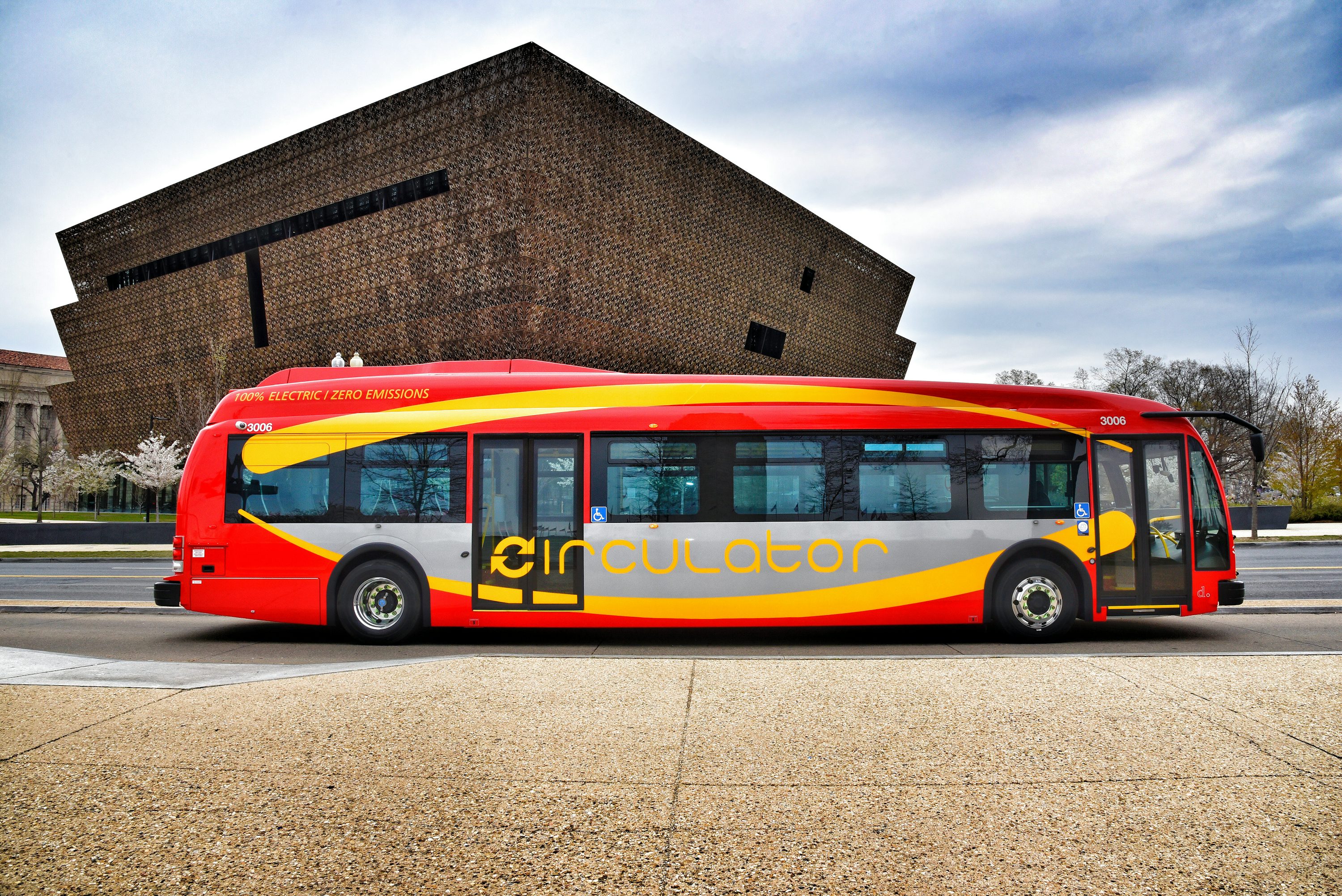 19
Source: Unsplash
Where are we now?
FY25 runs until September 30
FY25 Appropriations are still ongoing
Long-term CR in effect
Another month-long or year-long CR is possible
CR deadline: March 14
Both Chambers passed budget resolutions last week
20
Possible FY26 Timeline
February: Member Forms beginning to open
March: Dear Colleague letters open, Member Forms open
April: Dear Colleague letters close, subcommittees draft bills
May: Delayed PBR released, full committees pass bills
Sep 30: Deadline for a CR or FY26 bills
21
Take Action!
SFOPS Subcommittee Leadership
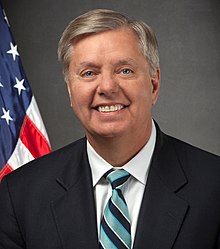 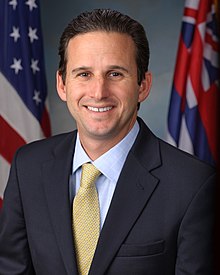 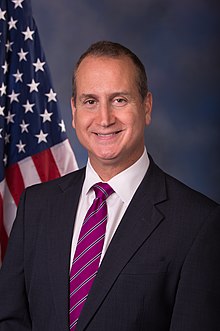 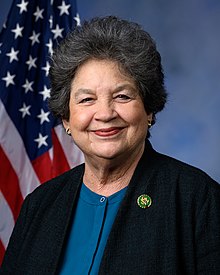 Chair Mario Diaz-Balart (R-FL) 
Ranking Member Lois Frankel (D-FL)
Chair Lindsey Graham (R-SC) 
Ranking Member Brian Schatz (D-HI)
Full Membership: appropriations.house.gov; appropriations.senate.gov
FY26 Appropriations
We influence appropriations by…
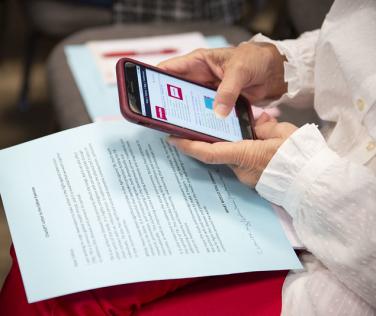 25
Meeting with MoCs and their staff
In DC, at home, and virtually
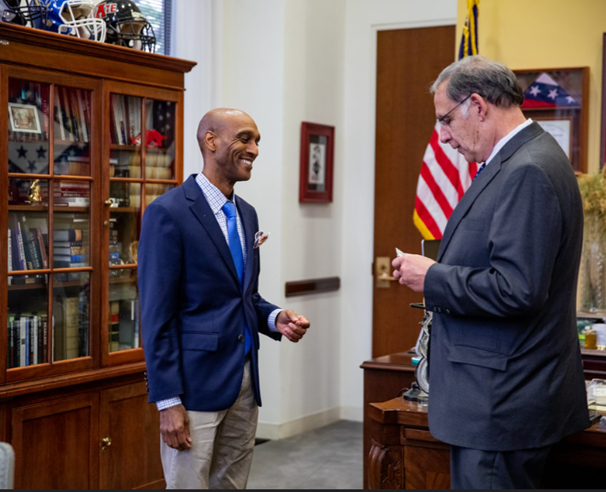 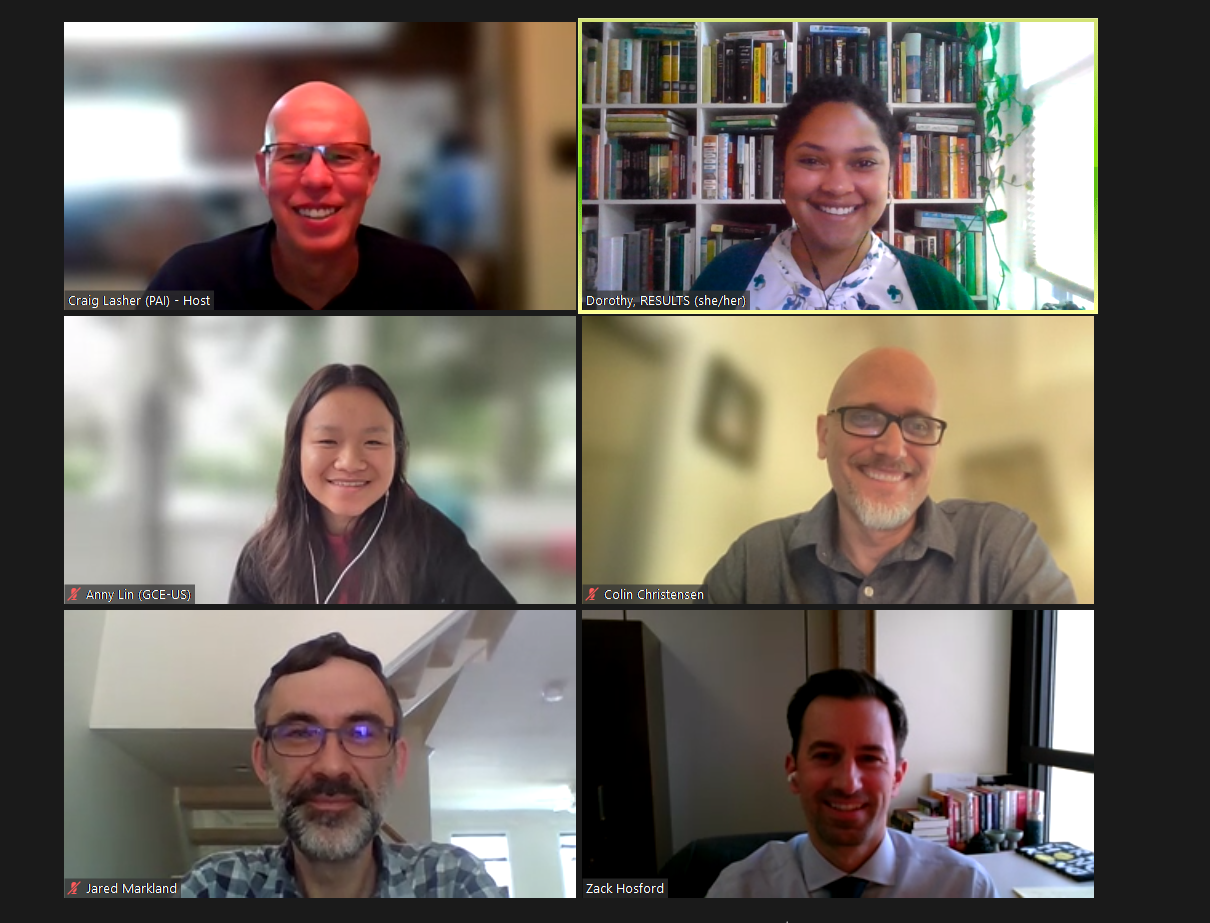 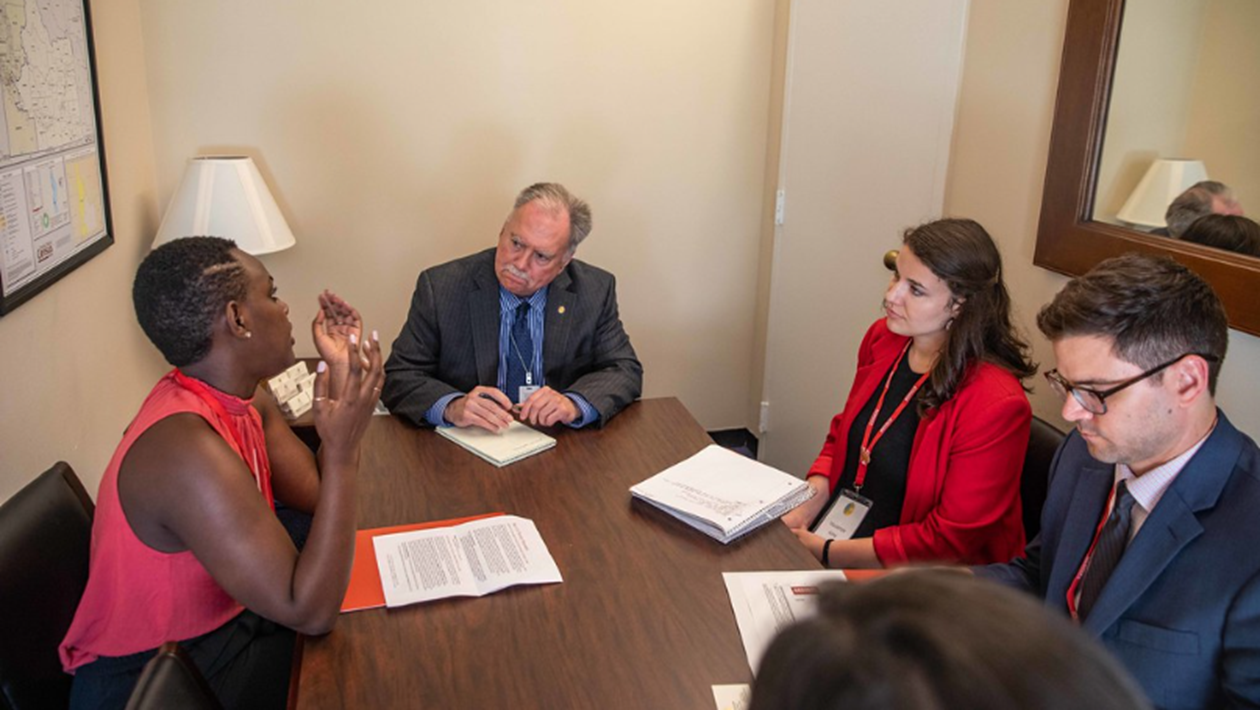 26
Requesting signatures on “Dear Colleague” letters
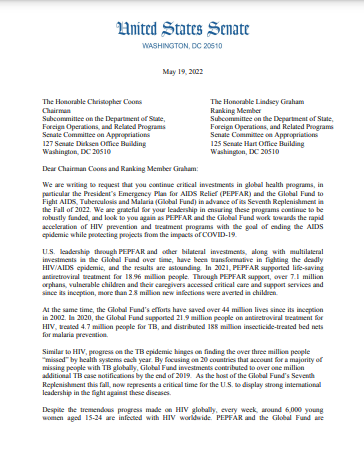 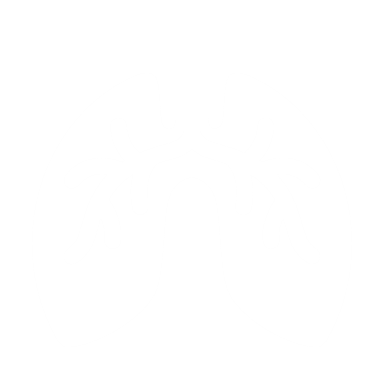 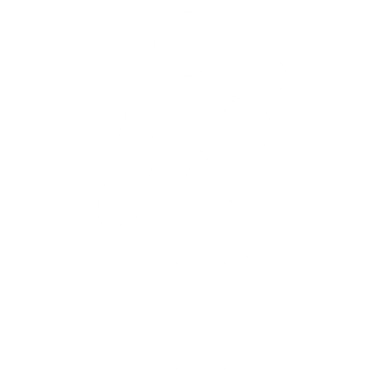 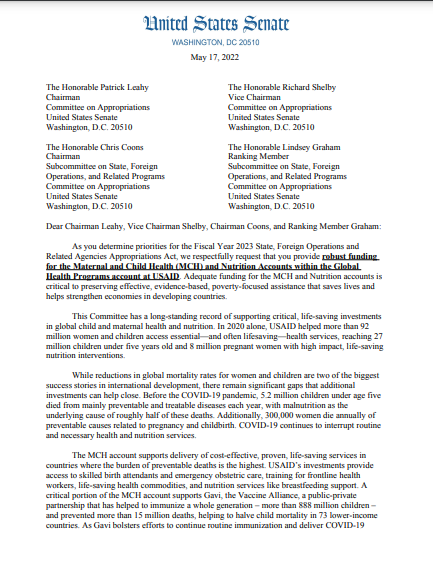 Asking MoCs to submit our funding levels in their personal requests
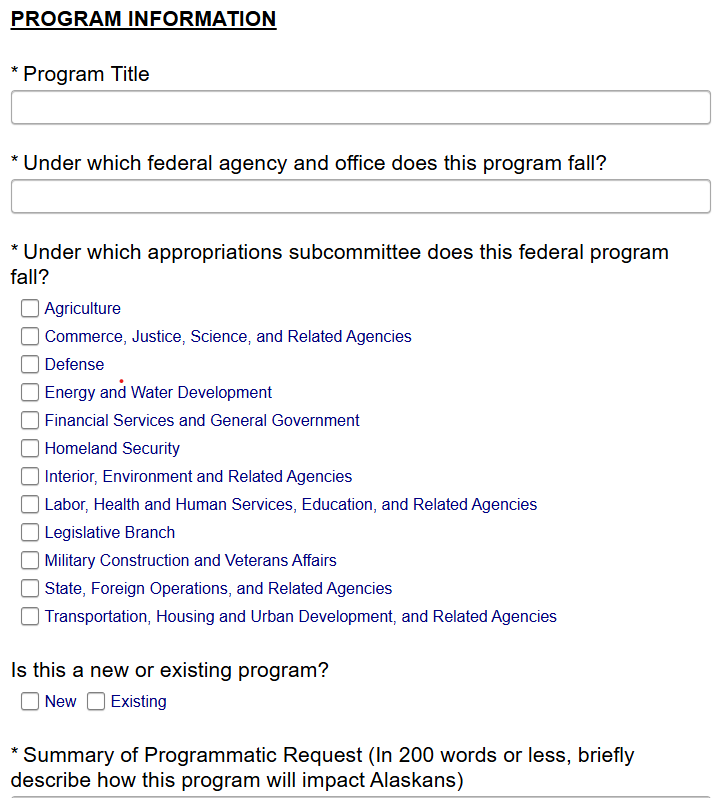 Generating local media
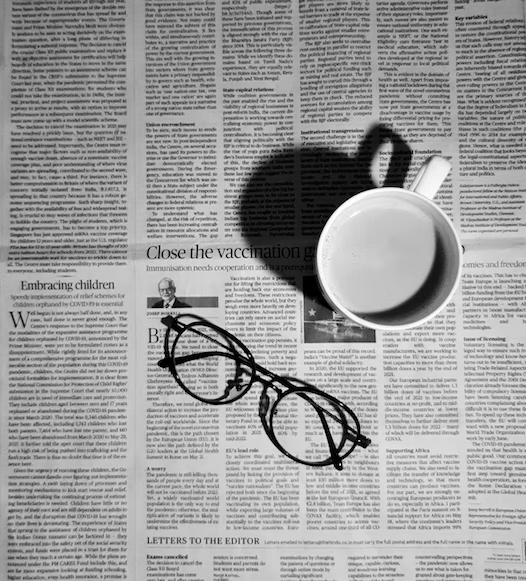 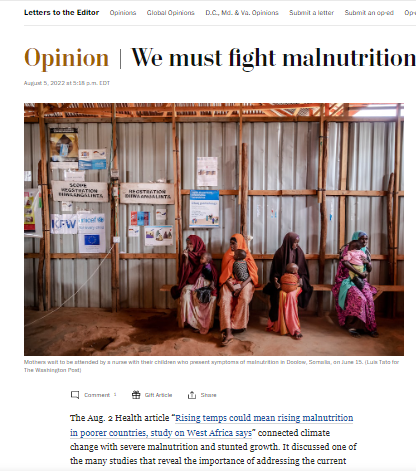 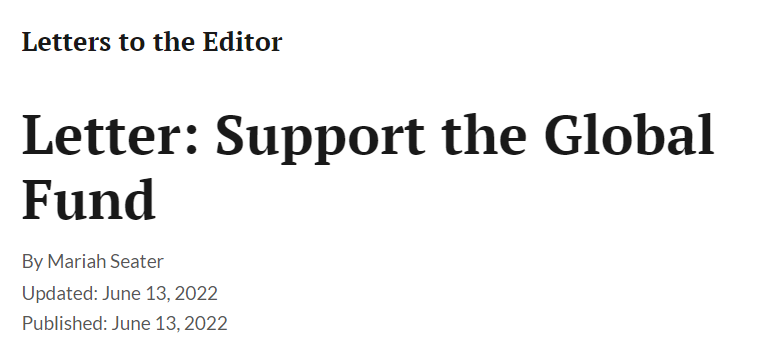 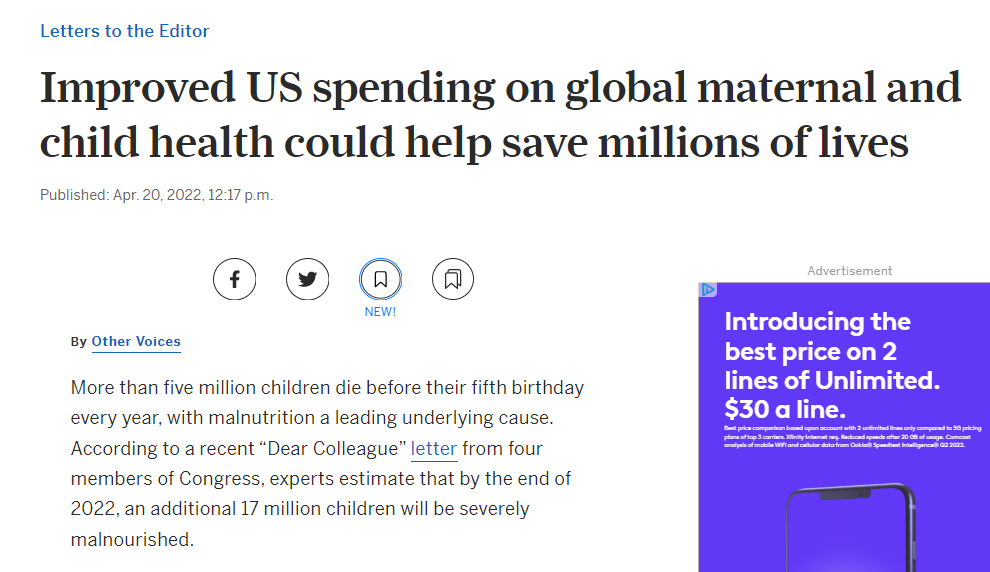 Source: Unsplash
Next Steps
Schedule meetings and lobby prep!
Katie can schedule a lobby prep session for you and your group!
Pay attention to:
Member form deadlines— ask offices for their forms
One-off opportunities like SFOPS Member’s Day
SFOPS subcommittee deadlines for Dear Colleague letters and personal requests
Appropriations committee members can continue to weigh in after deadlines
31
FY26 Resources
Leave-behind memos and Member Form cheat sheets: results.org/resources/fy26-global-appropriations-memos

Dear Colleague letters: Coming soon!

Member Form Office Hours: Coming soon!
32
RESULTS website and social media